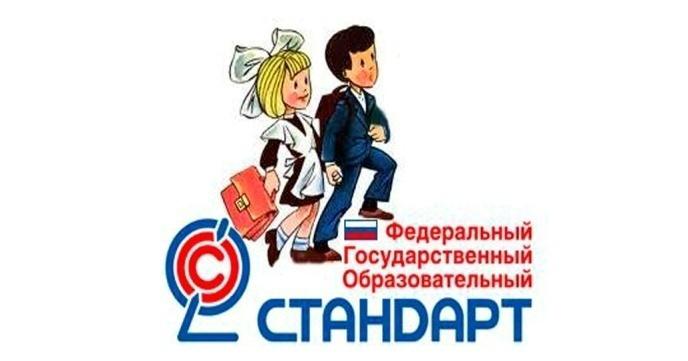 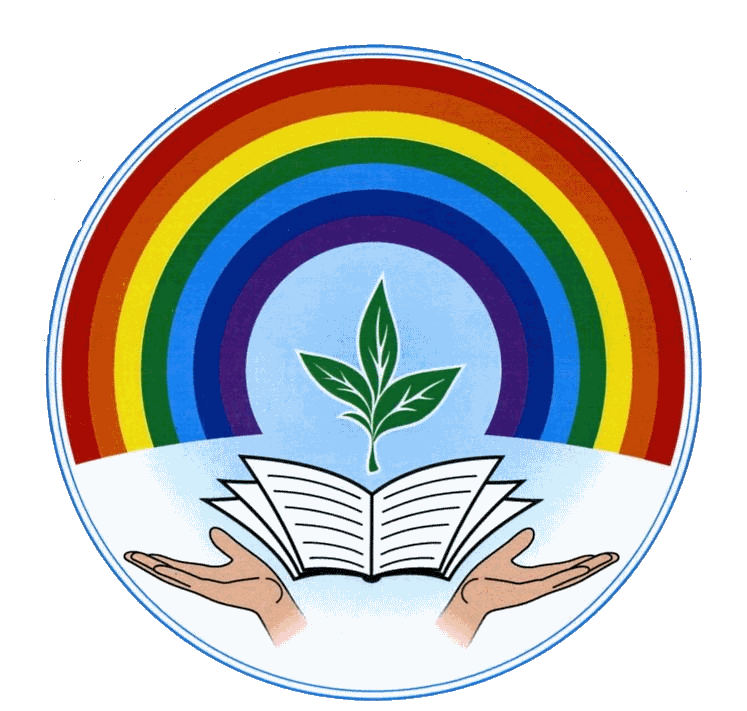 Основы проектной деятельности в школе
Леженина Г.В., куратор проектной деятельности, учитель технологии
Горонинова О.А., учитель английского
г . Братск
2020
"Единственный путь, ведущий к знаниям, - это деятельность".                                                                        Бернард Шоу
Переход на ФГОС предполагает включение в учебный план проектной деятельности в качестве самостоятельного предмета, результат аттестации по которому вносится в аттестат.
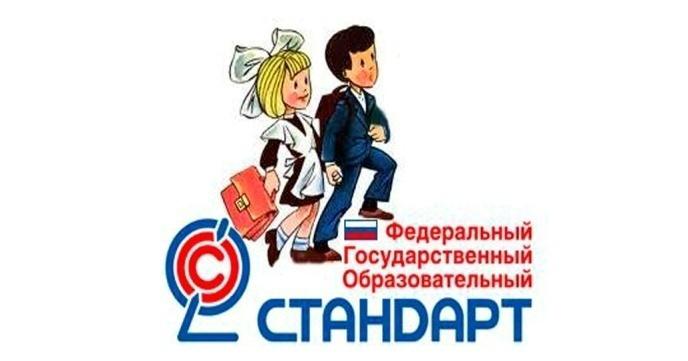 Чем отличается проект от  самостоятельной творческой работы? В проекте предусмотрен обязательный первый шаг-обозначение проблемного поля, выявление некой потребности, которая должна быть удовлетворена в результате работы. Выполнение проектного задания для школьника обязательно должно быть сопряжено с самостоятельным решением проблемы и осуществлением обоснованного выбора из ряда альтернативных вариантов с последующей рефлексией. Чем проект отличается от реферата? Реферат — это краткое изложение содержания книги, статьи и т. п., а также доклад с таким изложением. Информационный же проект предполагает работу в структуре исследовательской деятельности.
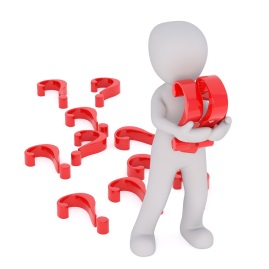 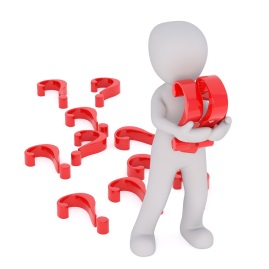 Чем исследовательская деятельность отличается от проектной деятельности?
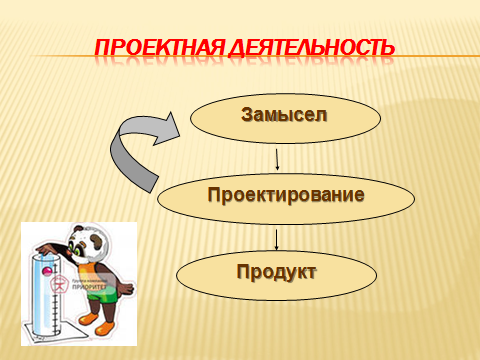 Темы учебного исследования и учебного проекта:
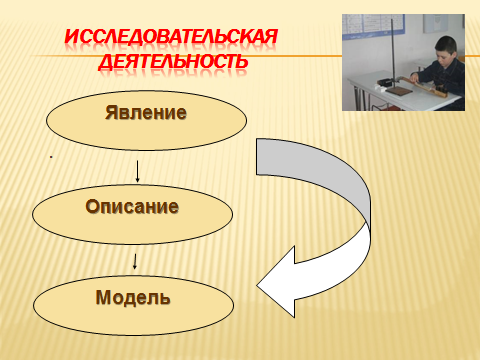 Проект — это управляемая, ограниченная по ресурсам и срокам деятельность, направленная на достижение конкретного результата (цели) — создание определенного, уникального продукта; совокупность описаний свойств создаваемого или модифицируемого объекта, события или системы, которые подлежат реализации
Что такое проект?   Проект - это 6 «П»•Проблема •Проектирование или планирование •Поиск информации (+ исследование) •Продукт •Презентация •Портфолио, в котором собраны наработанные материалы ( фото, рисунки, альбомы, макеты и др., может быть также в электронном виде).
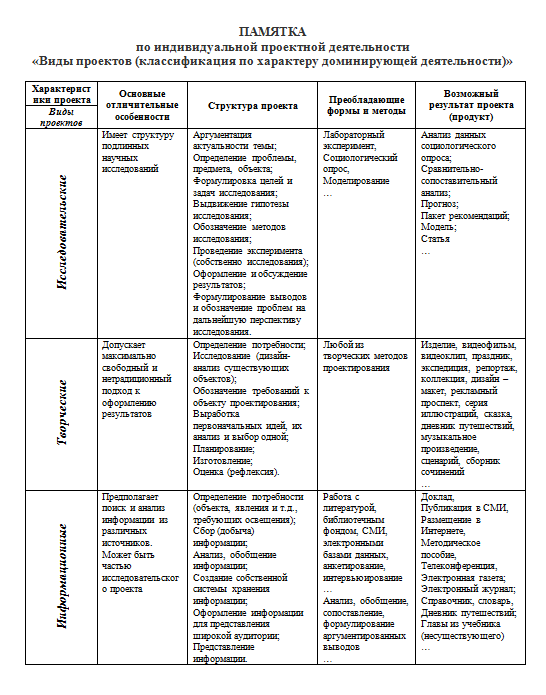 Виды проектов
Практико-ориентированный
Исследовательский
Информационный
Творческий
Игровой или ролевой
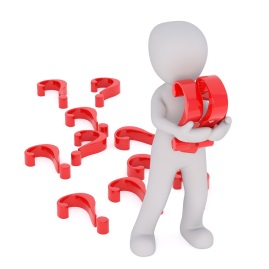 исследовательский
главной целью является 
выдвижение и проверка гипотезы с использованием современных научных методов
информационный
акцент поставлен на работу с информацией 
и презентацию продукта
практико-ориентированный
нацелен на решение социальной проблемы прикладного характера
творческий
проект, центром которого является 
творческий продукт -
результат самореализации 
участников проектной группы
игровой
изначально определены лишь 
роли участников и правила взаимоотношений
 между ними, тогда как структура, форма 
продукта и результаты остаются открытыми
Классификация проектов по Уровню интеграции учебных предметов
Монопроекты реализуются, как правило, в рамках одного учебного предмета или одной области знания, хотя могут использовать информацию из других областей знаний и деятельности. 
Межпредметный проект – проект, предполагающий использование знаний по двум и более предметам. Чаще используется в качестве дополнения к урочной деятельности.
Надпредметный проект – внепредметный проект, выполняется на стыках областей знаний, выходит за рамки школьных предметов. Используется в качестве дополнения к учебной деятельности, носит характер исследования
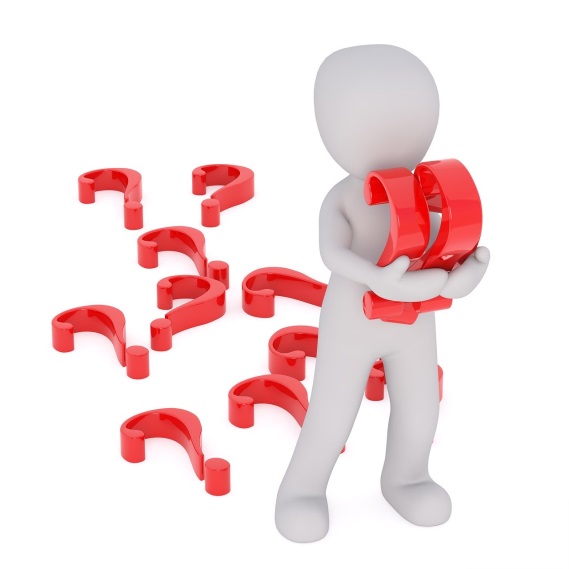 По содержанию проекты могут быть
литературно-творческими,
 естественнонаучными, 
экологическими,
 языковыми (лингвистическими),
культуроведческими,
 спортивными,
 историческими, 
географическими,
 музыкальными.
Классификация проектов по продолжительности
ПРОЕКТЫ
По количеству участников
Индивидуальные
 Групповые проекты
 Коллективные
По средствам обучения
       классические
    инновационные
Схема для классификации проектов
Индивидуальный 
Групповой
Коллективный
Карточки
Социально-педагогический
Образовательный
Психолого-педагогический
Экологический 
Социально-экономический
Краеведческий
Историко-географический
Комплексный
Информационный 
Познавательный
Творческий
Игровой
Практико-ориентированный
Исследовательский
Минипроект
Средней продолжительности
Долгосрочный
Монопредметный
Межпредметный
Метапредметный
Надпредметный
Классический 
Инновационный
Реализация проектной деятельности в МБОУ «Лицей№3»
Этапы выполнения проекта
1
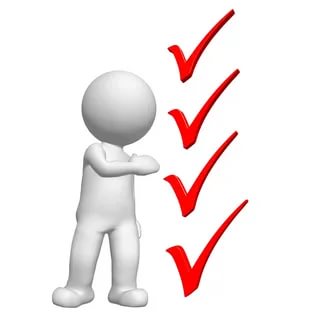 2
3
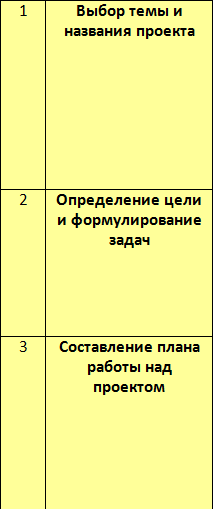 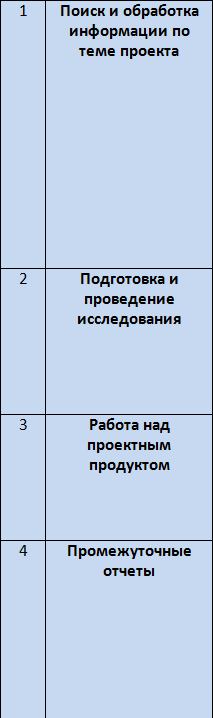 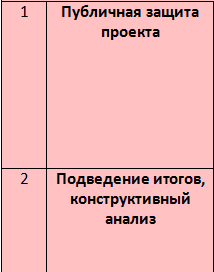 Пояснительная записка
Презентация (защитная речь)
Продукт
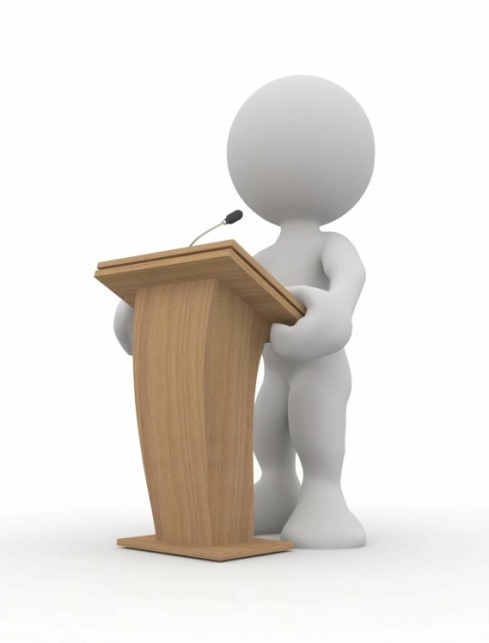 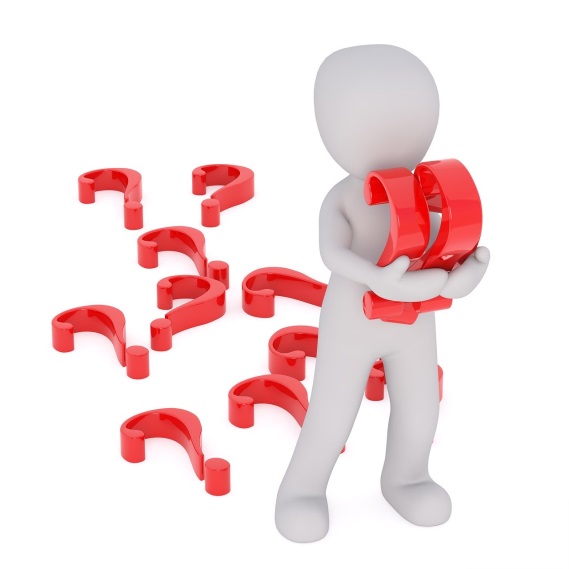 Как выбрать тему проекта?
Как правильно поставить цель и определить задачи?
Как составить план работы ?
Как собрать информацию?
Как выполнить исследование в проекте?
Рефлексия
«+» – уже знаю!

«?» – не понятно, есть вопросы!

«V» – это для меня новое!
Спасибо за внимание!
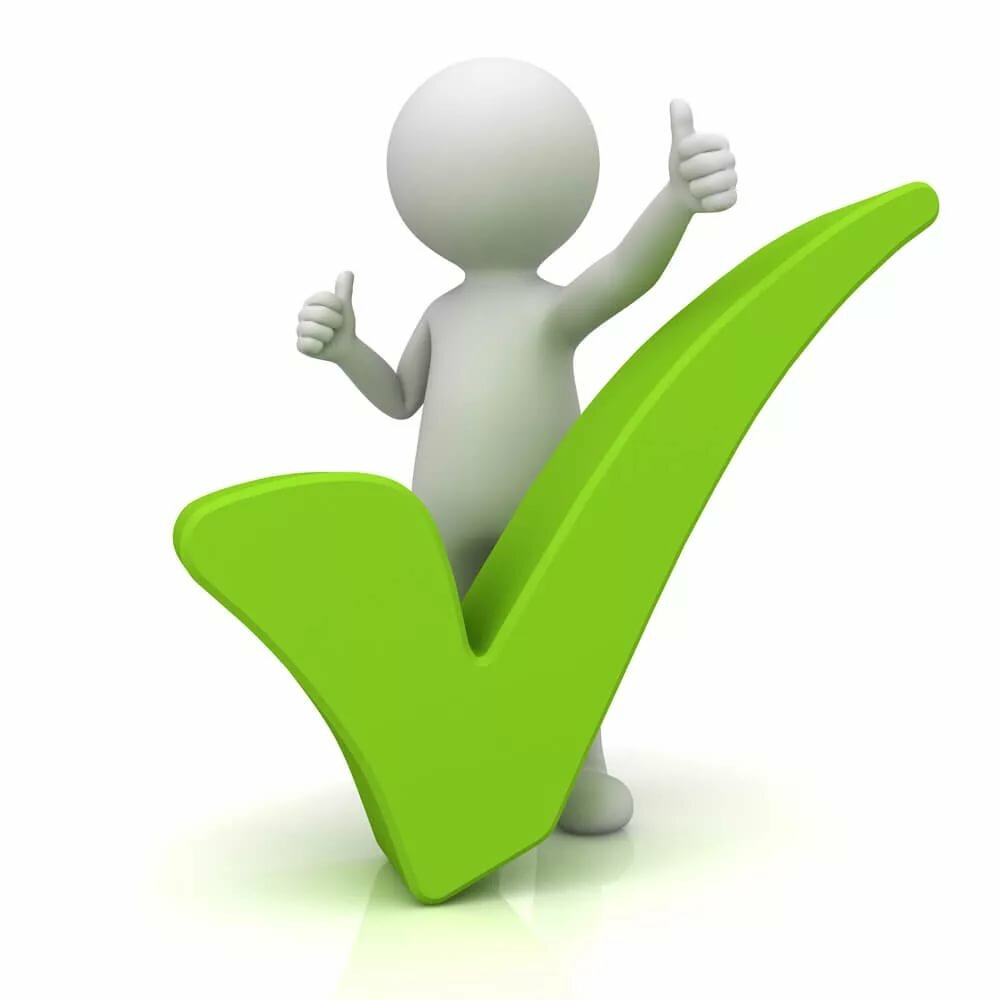 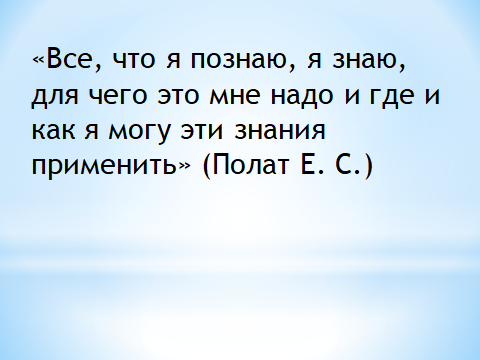